PhotosynthesisLesson 3
The Light-Dependent Stage
Learning Objectives
Understand how light energy is converted to chemical energy.
Understand why water is necessary in the light-dependent stage of photosynthesis.
Success Criteria
Describe how ATP is produced.
Describe how NADP is produced.
Explain why the products of the light-dependent stage are important. 
Explain the difference between cyclic and non-cyclic photophosphorylation.
Specification
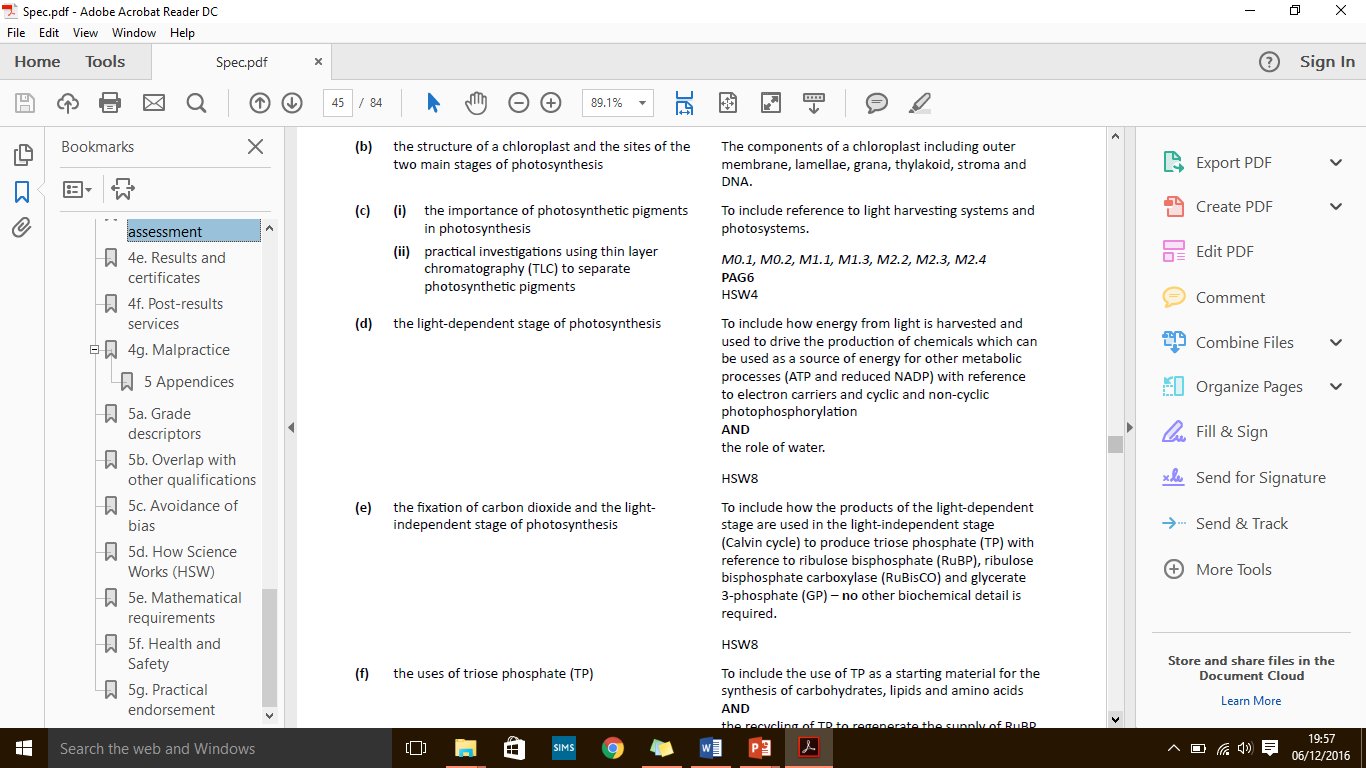 Starter
Name A, B, C and D


A – 
Stroma/Ribosome could be hard to tell)

B – 
Envelope/Inner/Outer Membrane

C – 
Thylakoid/Lamella

D – 
Granum
SC: State where the light dependent reaction occurs (Grade E-D)
TASK
A3 Memory Game
SC: State where the light dependent reaction occurs (Grade E-D)
Answer
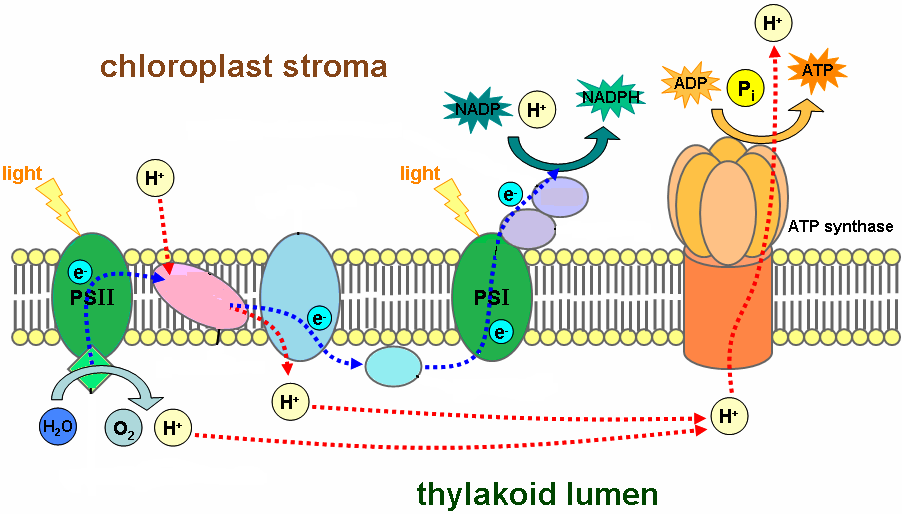 SC: State where the light dependent reaction occurs (Grade E-D)
Think, Pair, Share:Where Does the LDR Happen?
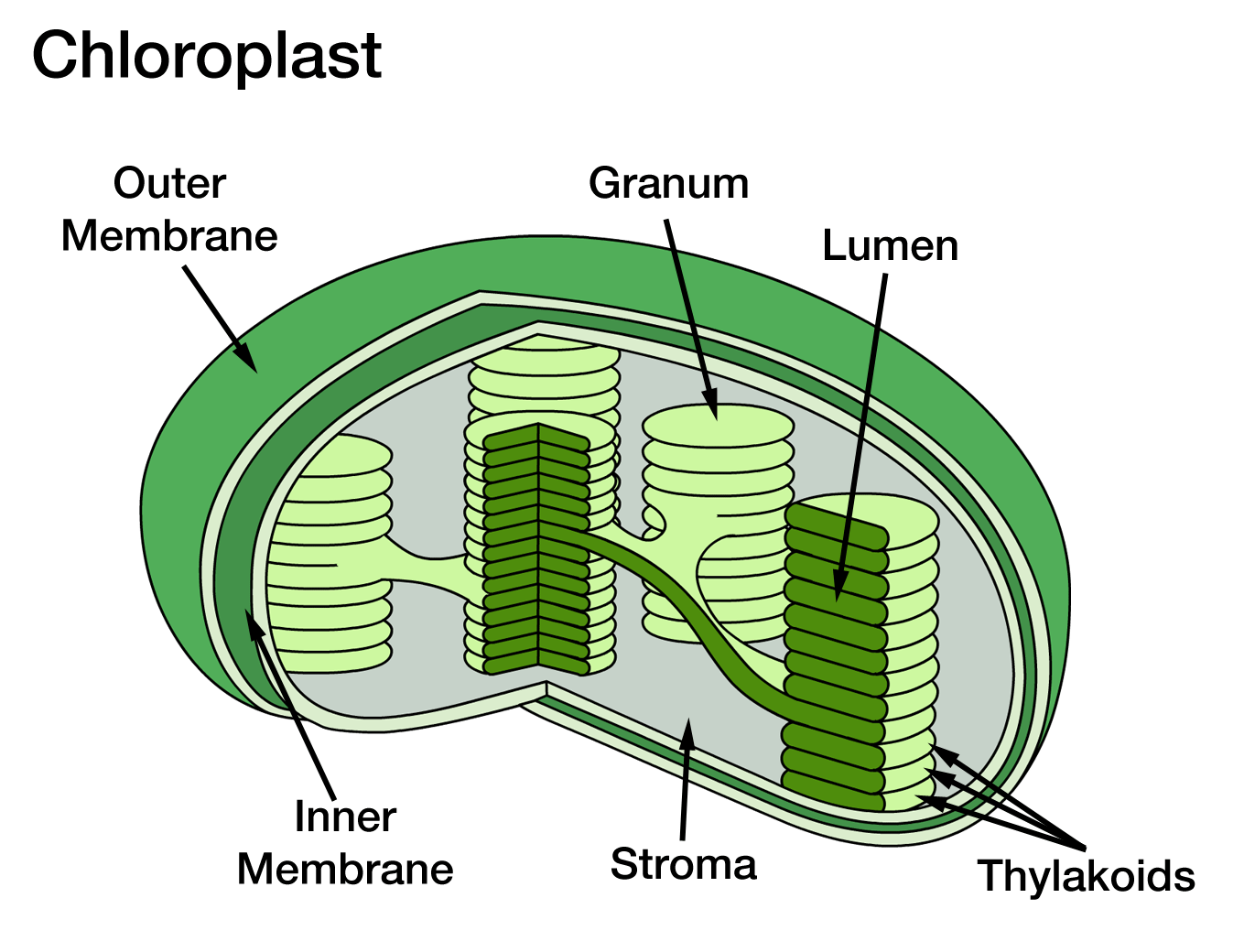 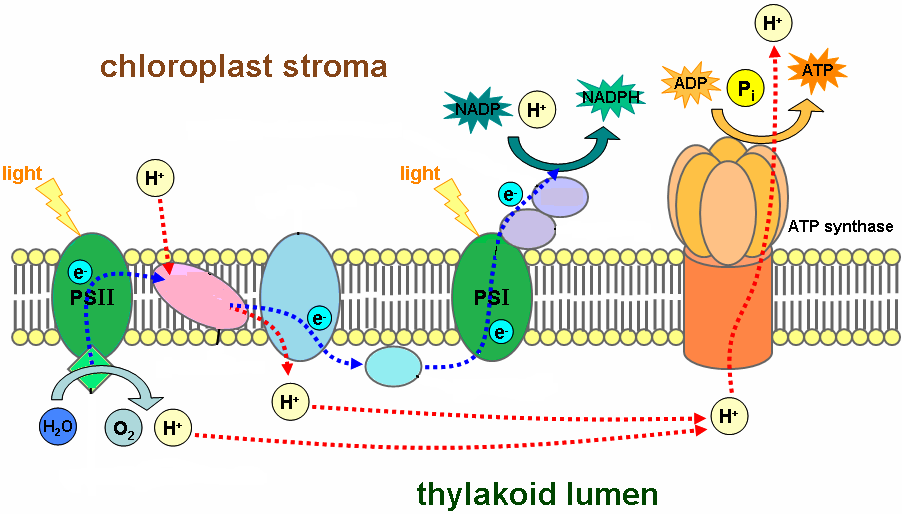 Light Dependent Reaction
SC: Analyse the role of light in the light dependent reaction (Grade C-B)
Photolysis
Light energy excites electrons in the chlorophyll of PSII
PSII contains an enzyme that splits water
Electron Transfer
SC: Analyse the role of light in the light dependent reaction (Grade C-B)
Electrons passed down the electron transfer chain
Electrons reduce carriers
Energy is released
SC: Analyse the role of light in the light dependent reaction (Grade C-B)
PSI
Light energy excites the electrons in the chlorophyll in PSI
The e- and the H+ (from hydrolysis of water) join NADP to make it reduced NADP
Task: Question Chase
SC: State where the light dependent reaction occurs (Grade E-D)

SC: Analyse the role of light in the light dependent reaction (Grade C-B)
Each group gets question 1 to start with
Discuss the answer in your groups and write it on your whiteboard
Bring it to the teacher to be checked, if you received full marks you can move to the next question, is not go back and try again
Questions have increasing difficulty
SC: Model how ATP is produced (Grade A-A*)
Chemiosmosis
High concentration of H+ in the thylakoid lumen diffuse into the stroma through ATP synthase (chemiosmosis)
Produces a force that joins ADP and Pi to make ATP
Task
SC: Model how ATP is produced (Grade A-A*)
Use the card sort in your group to create a model to show how plants use light to make ATP
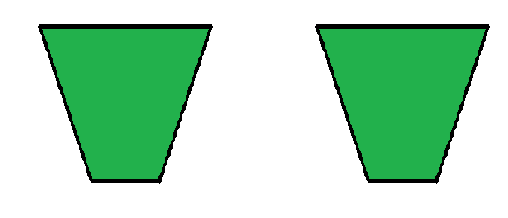 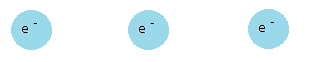 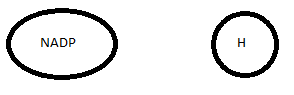 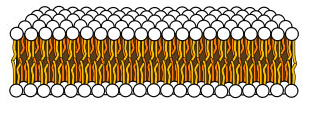 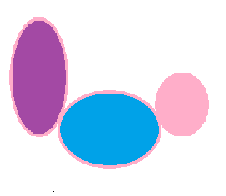 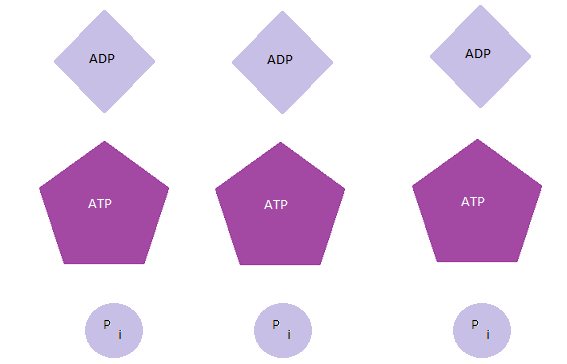 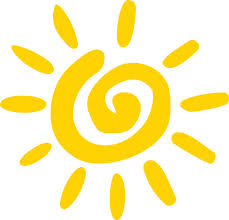 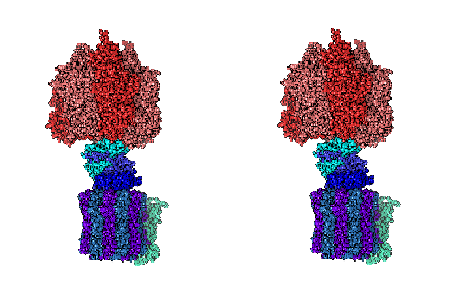 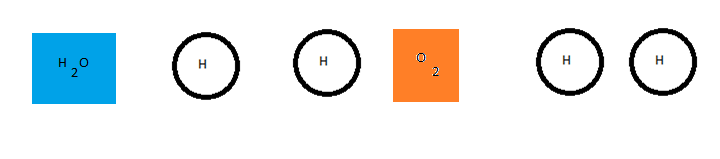 Peer Assess
SC: Model how ATP is produced (Grade A-A*)
Explain your model to the group next to you in and assess their explanation in turn
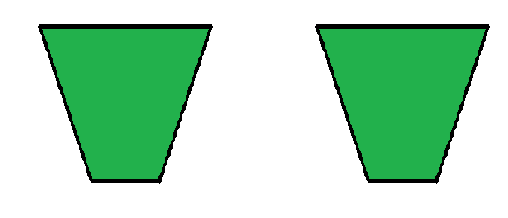 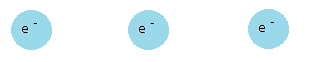 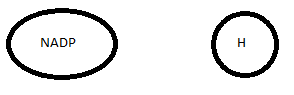 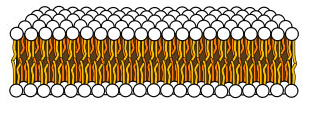 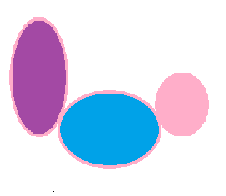 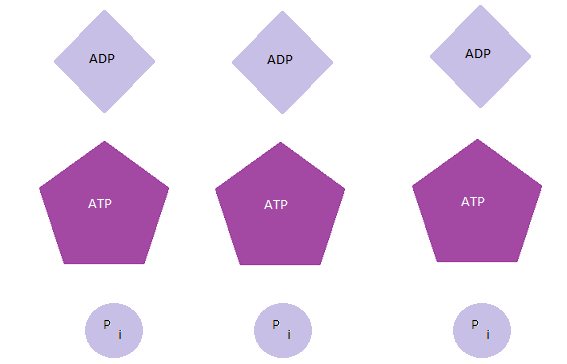 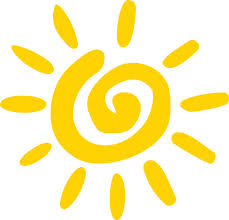 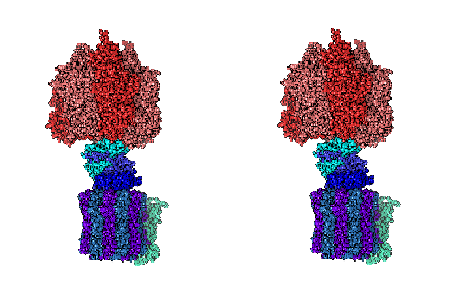 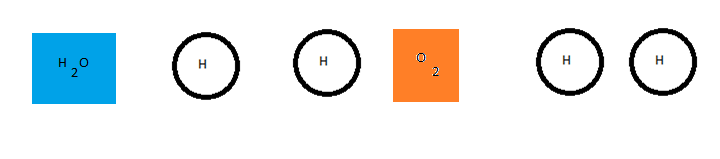 LDR Outline
This stage of photosynthesis occurs on the thylakoid membranes, unlike the light-independent reaction (which occurs in the stroma).

The reaction involves the capture of light by the photosystems, whose energy is used for three purposes:








Production of ATP in the presence of light is known as photophosphorylation.
There are two types: Cyclic and Non-Cyclic.
To split water (photolysis).
To combine ADP and an Pi (inorganic phosphate) to form ATP (photophosphorylation).
To reduce the coenzyme NADP.
The following animation shows an outline of the main stages in the LDR by energy level
energy
ATP!
ADP
Pi
energy
These go off to the Light Independent Reactions!
e l e c t r o n    e n e r g y   l e v e l
reduced
NADP
NADP
e-
e-
e-
ATP!
H+
H2O
O2
chlorophyll
by-product
Non-Cyclic & Cyclic Photophosphorylation
Non-cyclic involves PSI and PSII.

The electrons excited in PSII move all the way through the Z-diagram, reducing NADP.
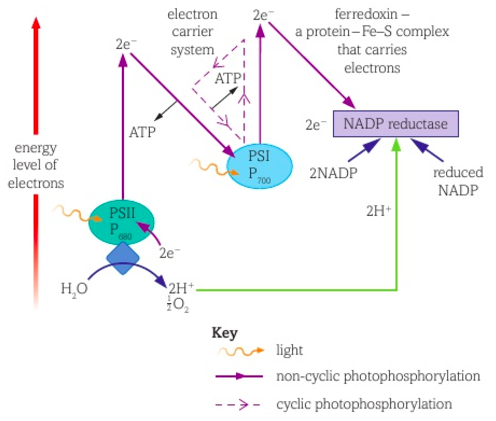 Cyclic only involves PSI.

Electrons excited by light from PSI pass to an electron carrier system that leads back to PSI.
Read the ’Cyclic photophosphorylation’ paragraph on page 121 to find out more.
Plenary /8
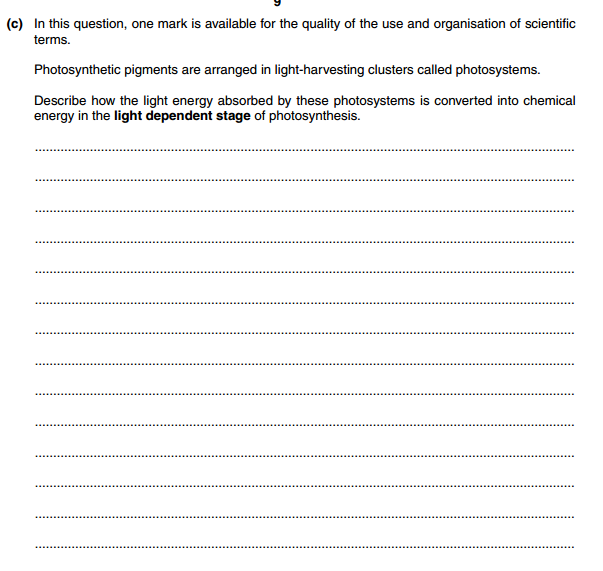 Answer
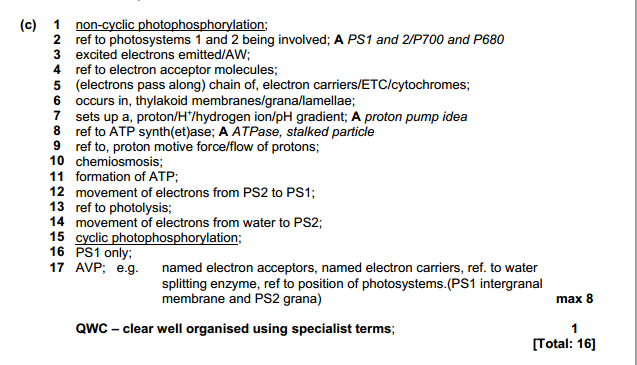 Learning Objectives
Understand how light energy is converted to chemical energy.
Understand why water is necessary in the light-dependent stage of photosynthesis.
Success Criteria
Describe how ATP is produced.
Describe how NADP is produced.
Explain why the products of the light-dependent stage are important. 
Explain the difference between cyclic and non-cyclic photophosphorylation.